EMPLOYEE VOICE AND ORGANIZATIONAL DUE PROCESS
Employee Voice
-refers to the participation of employees in influencing corporate decision making.
Informal and Formal Mechanisms
Informal Employee Voice Mechanisms

Formal Employee Voice Mechanisms
Due Process
Distributive Justice
Perceived fairness in the distribution of outcomes.
Procedural Justice
Perceived fairness of the process used to make decision about employees.
Right to Due Process
What is the doctrine of employment at will?
What are the criticisms of the doctrine of employment at will?
What is due process?
How can organizations implement due process?
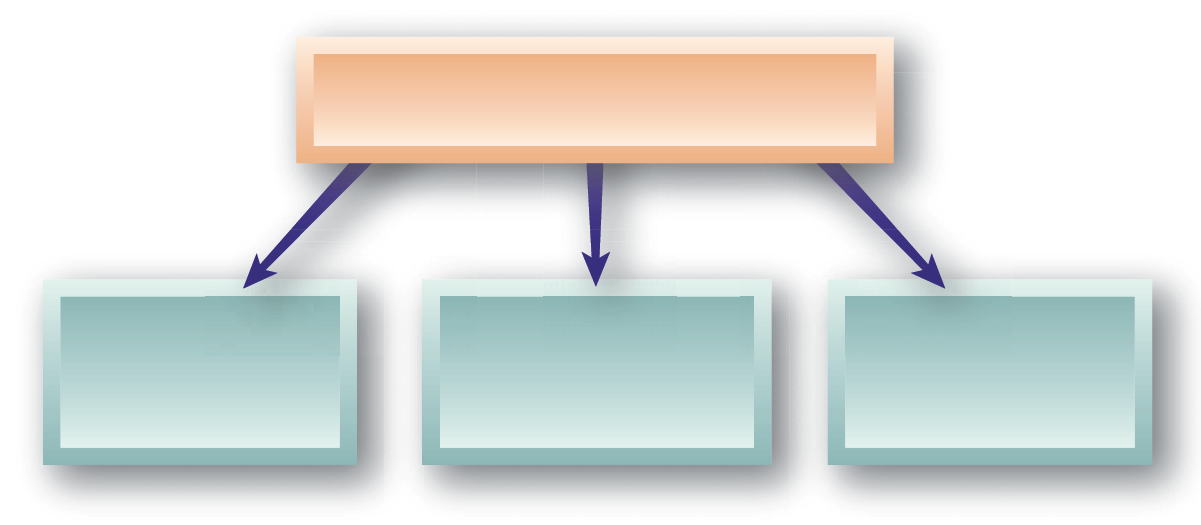 Employers’ Restrictions on Employees’ Free Speech Rights
Advocacy of Controversial Views
Engaging in Whistle-Blowing
Publication of Blogs
Employees’ Free Speech Rights
At-WillPrerogatives
Harassment
Pay/Overtime
Discipline
Electronic Communication
Benefits
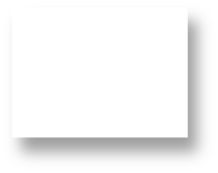 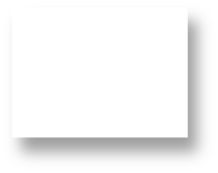 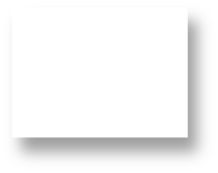 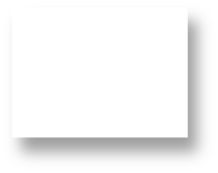 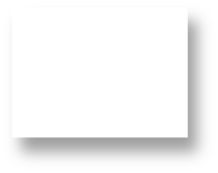 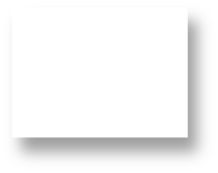 Employee Handbooks
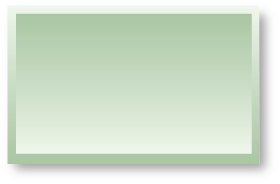 Policies in
Handbooks
Approaches to Discipline
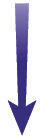 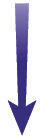 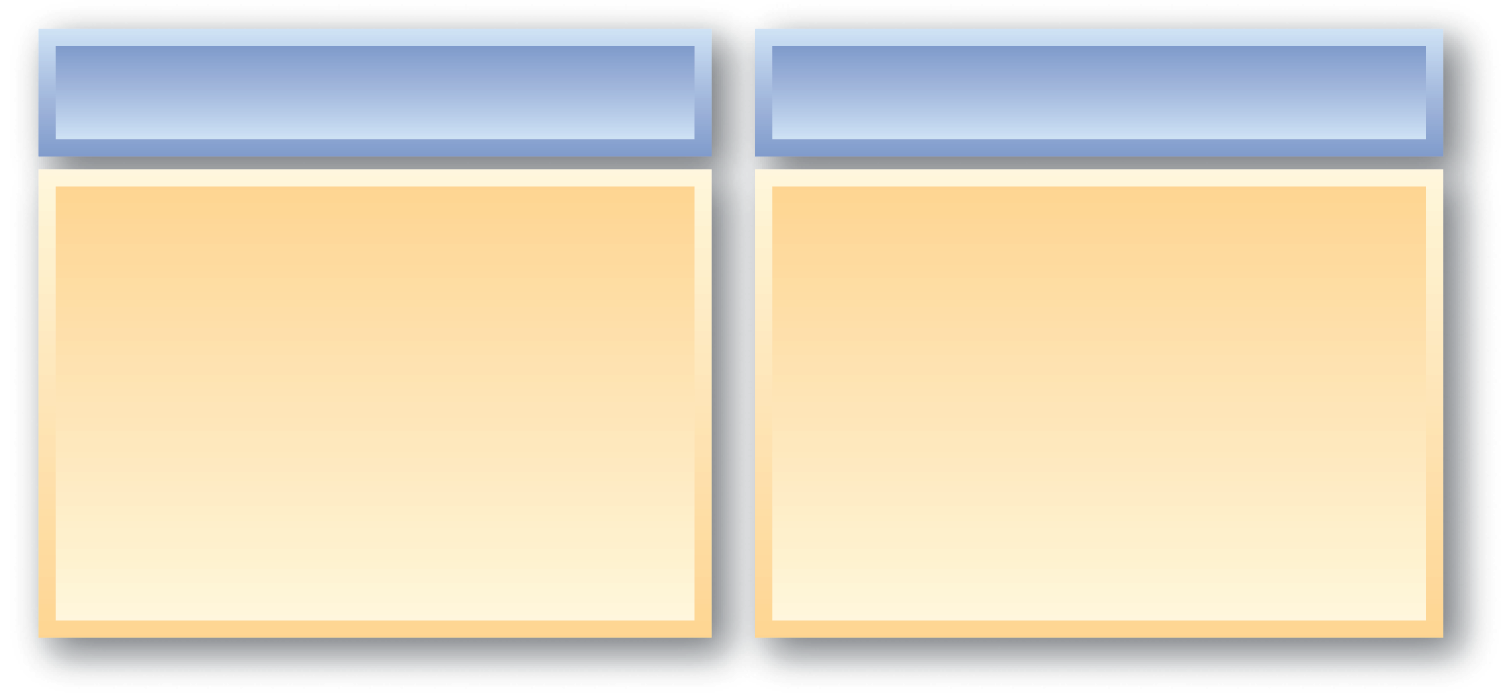 Positive Discipline
Progressive Discipline
Counseling
Written Documentation
Final Warning (decision day-off)
Discharge
Verbal Caution
Written Reprimand
Suspension
Discharge
Employee Discipline
8